Cryogenics : The cool part of accelerators.
Dhananjay K Ravikumar
December 15, 2016
What and why?
Cryogenics: Science of producing and maintaining ultra cold temperatures. 
Needed in accelerators for:
Superconducting components such as magnets and RF cavities
Lesser costs involved (Capital and operational) in commissioning superconducting machines
How?
Cryo R&D involves Thermodynamics, Fluid Mechanics and Heat Transfer
Managing heat loads (Static and Dynamic) are very real constraints on the feasibility of any design (RF/Magnet). 
Studies are performed to solve heat transfer problems and to try and work around these constraints while keeping the physics performance in mind.
Thermodynamics
The laws of thermodynamics have to be satisfied for any realistic system design.
First and second law analysis are performed to come up with a feasible design of the refrigeration system used to cool the operational fluid to cryogenic temperatures.
A variety of refrigeration cycles can be employed with increasing complexity to improve the efficiency of the system.
How is cooling achieved?
Applying basic energy conservation to an expansion device


Qin +  m(hin + vin2/2 + gzin) = Wout + m(hout + vout2/2 + gzout)

There is no heat in and work done and changes in kinetic and potential energies are negligible which results in h1 = h2 

Expansion is a constant enthalpy process
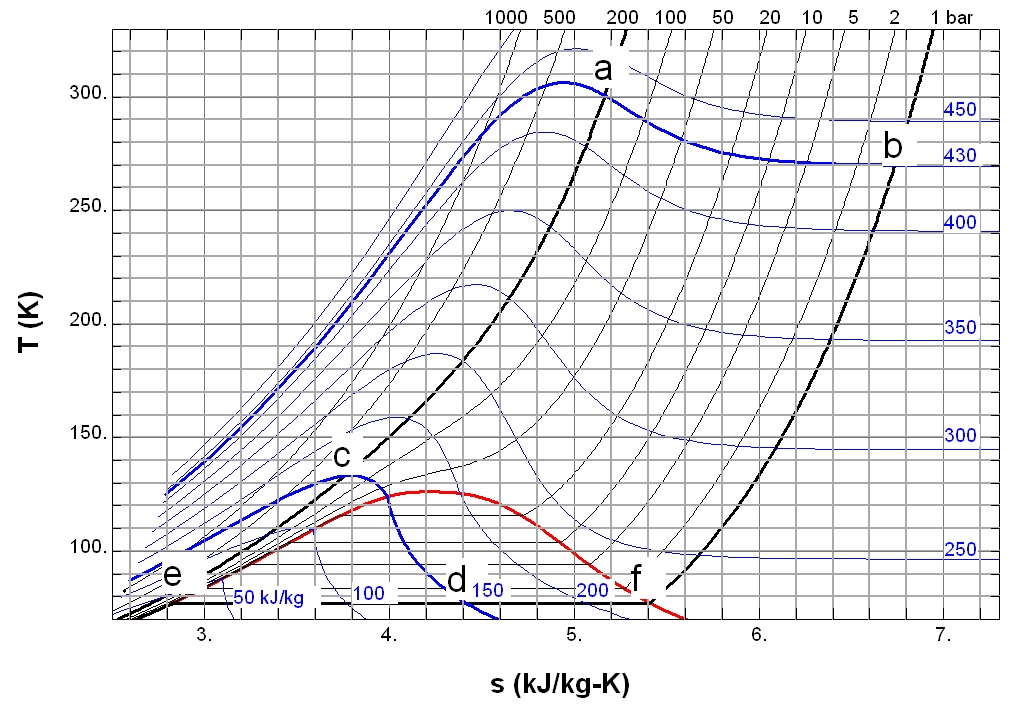 [Speaker Notes: Point out inversion curve]
Thermodynamic properties of Fluids are available as Excel packages. (GASPAK and HePAK)

Entire cryogenic systems are “designed” in microsoft excel. 

Closed Cycles. (He costs 22$ / gallon)

Figure to the left shows a basic J-T expansion cycle with a HX stack to improve efficiency

Thermal Shields
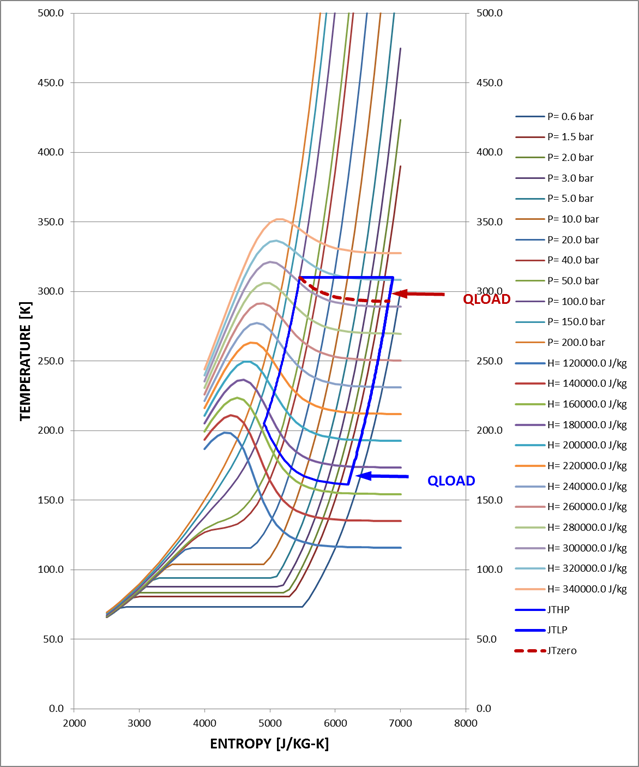 [Speaker Notes: Point out inversion curve]
Colder than outer space
Boiling point of Liquid helium is set by the vapor pressure.

1 bar is atmospheric pressure. 

2K boiling pt corresponds to a pressure of 30 mbar so
Vapor pressure of evaporating He must correspond to
30mbar if it should boil at 2K.

More fascinating things start to happen at these 
temperatures.
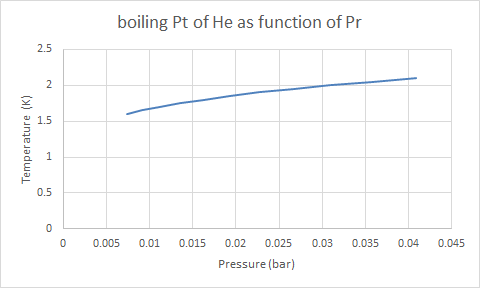 The curious case of Superfluid He
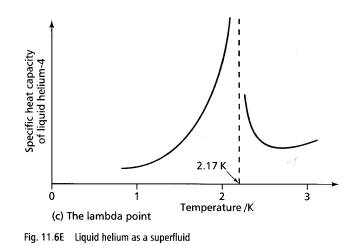 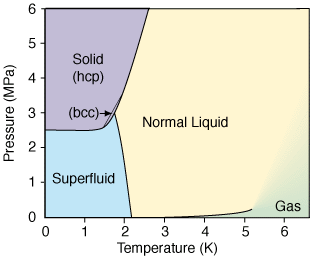 Why is the Helium boiling as 
it is being cooled?
Phase diagram
Of Helium
The two fluid model and heat transfer
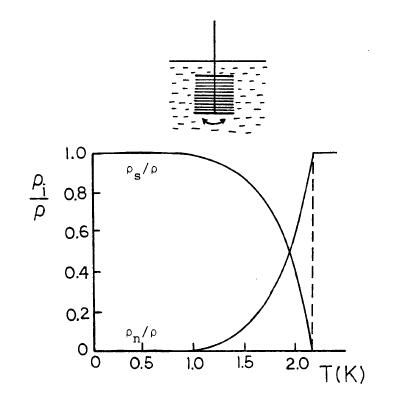 Superfluid Helium exhibits remarkable thermal properties. 

Hence used in cooling to 2K. (not that we have other choices.)

Superfluid has zero entropy! How is it so efficient in heat transfer? 

Superfluid pressure transducers.
Three modes of heat transfer

Conduction
Convection
Radiation
Heat Transfer analysis is performed to estimate heat loads in accelerator structures such as Waveguides, RF cavities 
Done to estimate heat loads that have to be handled by the cryogenic system
Heat Transfer
Conduction
Mainly involves solving the diffusion equation in 3D with various boundary conditions (to suit the problem at hand)



Very hard to solve analytically especially when K is f (T) and when there are multiple materials (Ex: Cu coated Stainless steel)
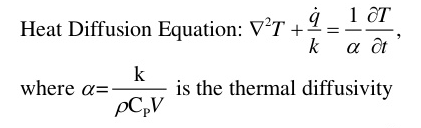 Numerical heat transfer
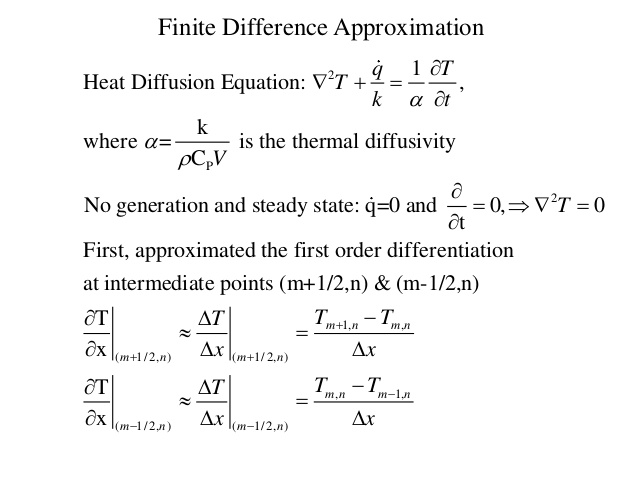 3 ways of discretizing the PDE
Finite difference, Finite element & Finite volume

   
                                                                                                                    Only approximate at                         
                                                                                                                              best!
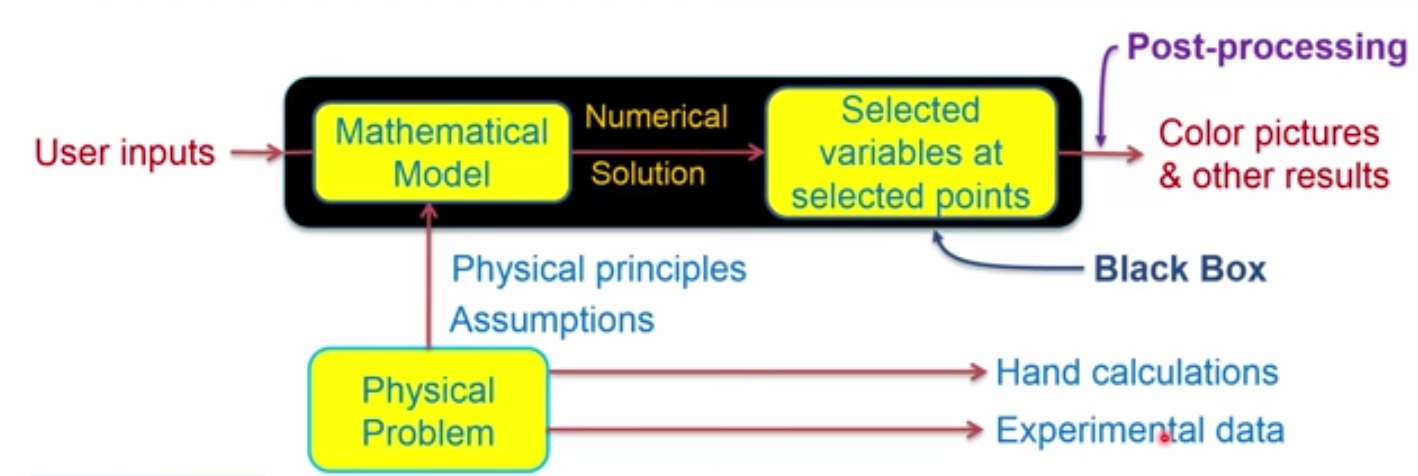 Fluid flow and convection
Fluid flow can be classified in many different ways. For forced convection , our main concern is  whether it is laminar or turbulent
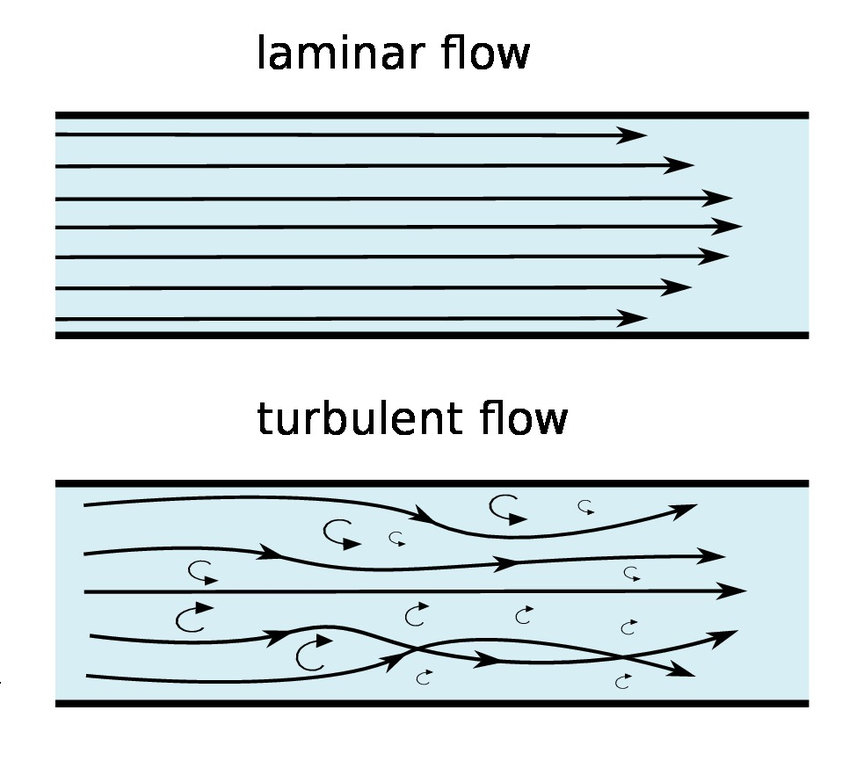 Turbulence is chaotic

Major characteristics are enhanced rates of momentum and energy diffusion

Downside for accelerator applications is that the pressure fluctuations induce structural vibrations

Vortex shedding and the plight
Of Tacoma Narrows bridge.
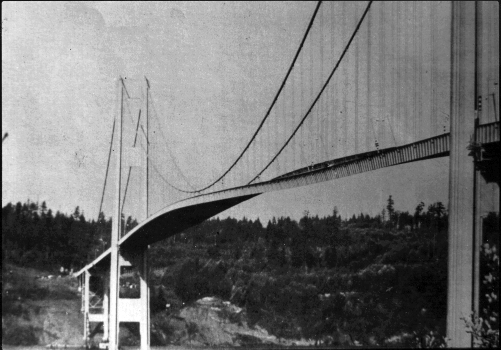 The Navier Stokes Equations
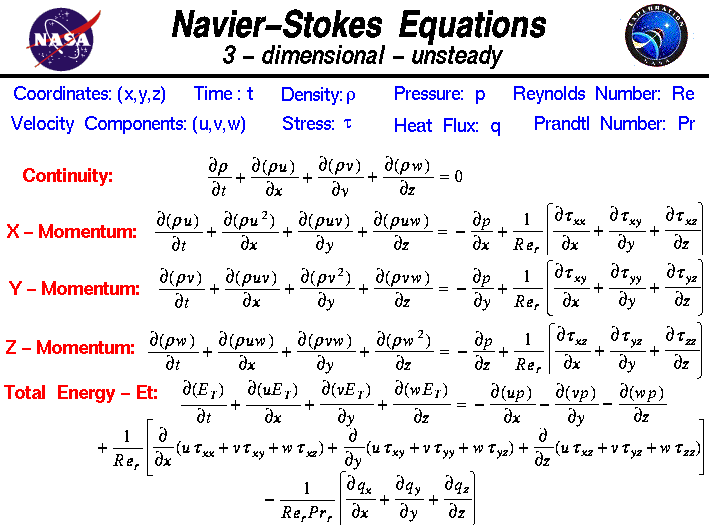 Remain unsolved in the 200 years since they were written.

1 of 7 problems for which the clay mathematical institute offers a prize 1 million dollars.

Problem is not even to solve the equations. it is to either prove it can be or cannot be solved.
[Speaker Notes: Kazakh mathematician Oct 2013]
Radiation
Radiation heat transfer is more geometry than heat transfer.
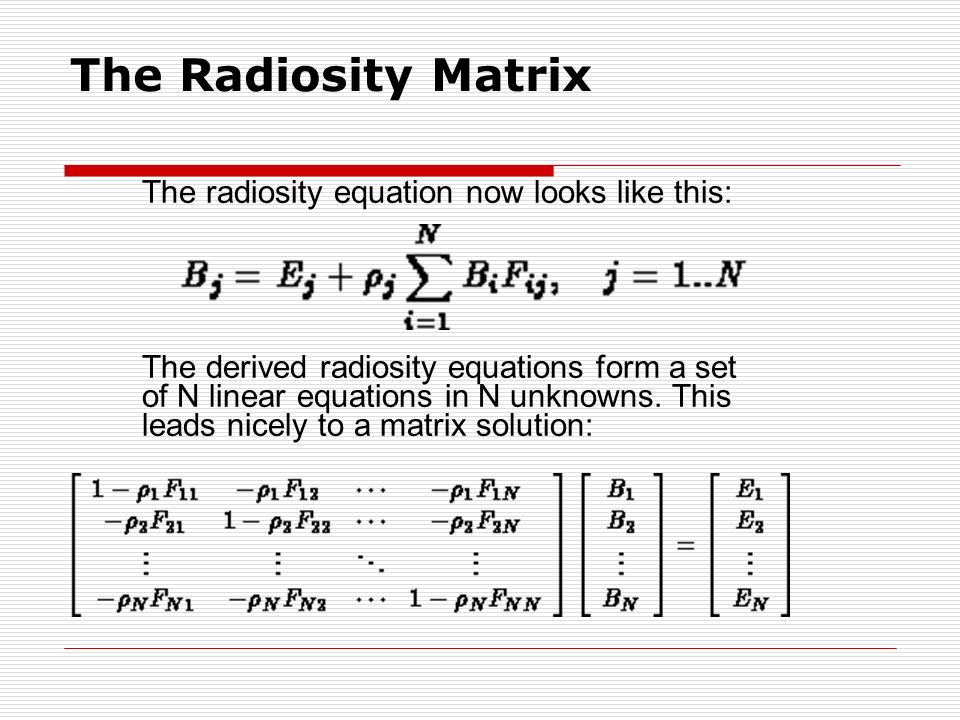 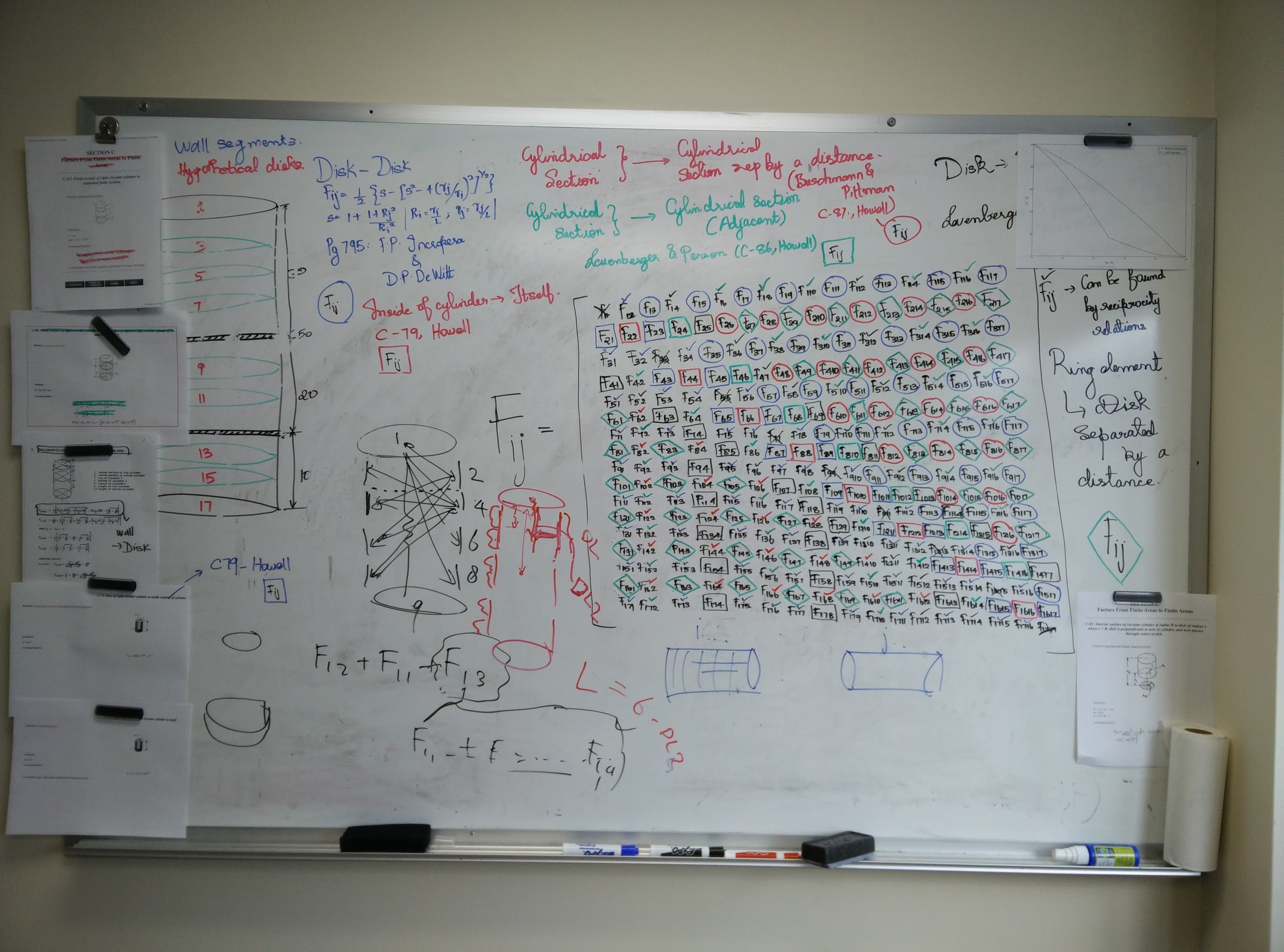 Sample form factor calc for a cylindrical geometry (beam pipe)
Case study - Thermal analysis for the HOM waveguide
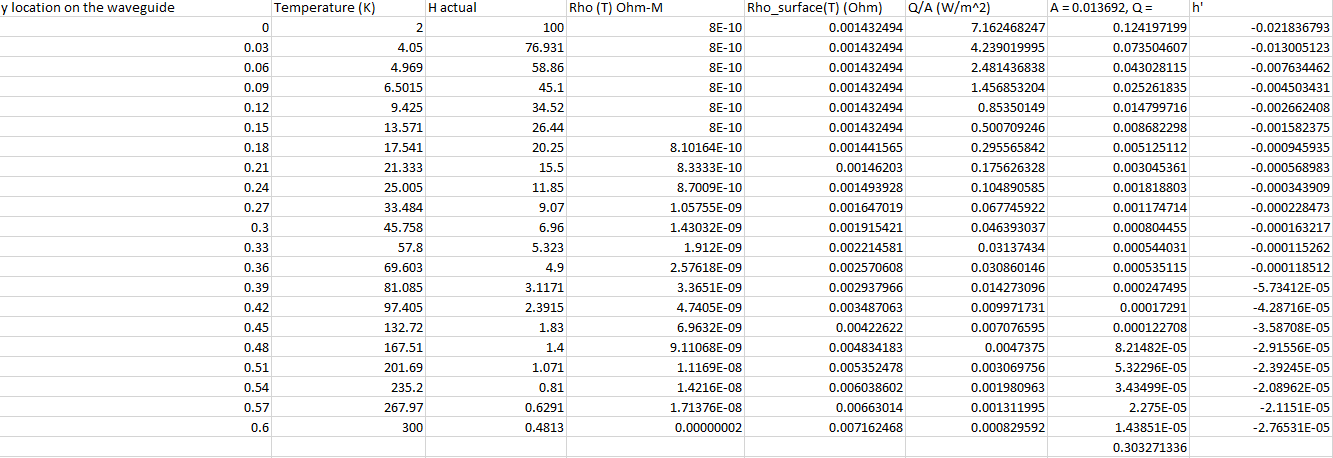 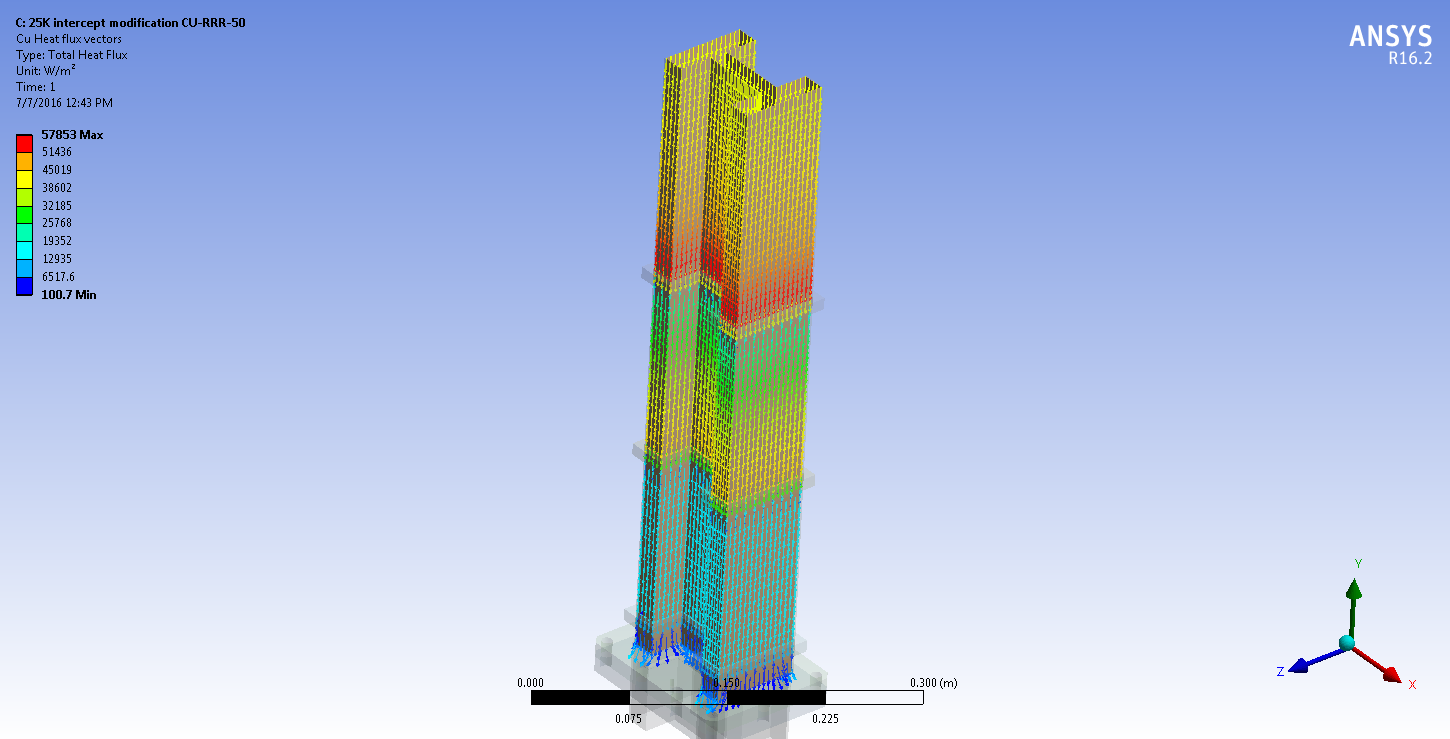 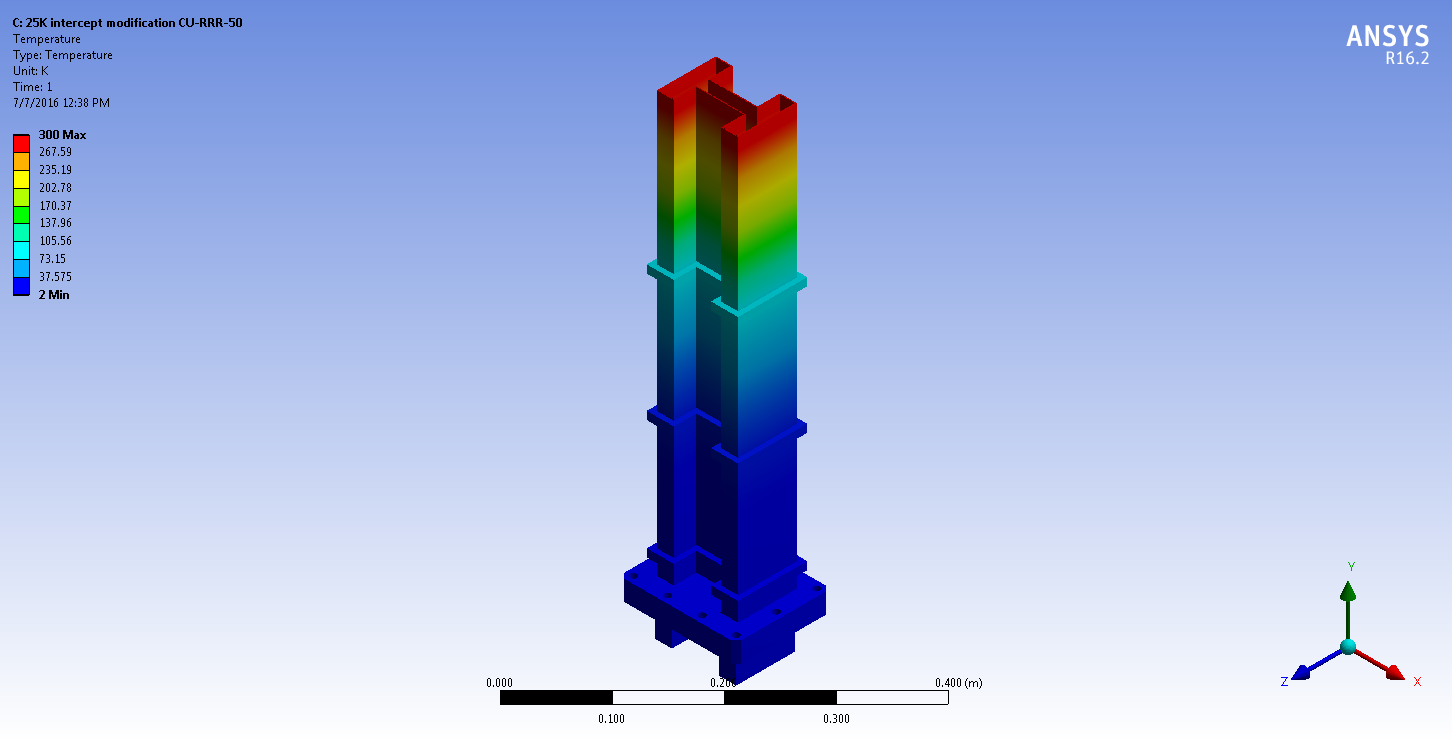 Temperature profiles along the length of the waveguide
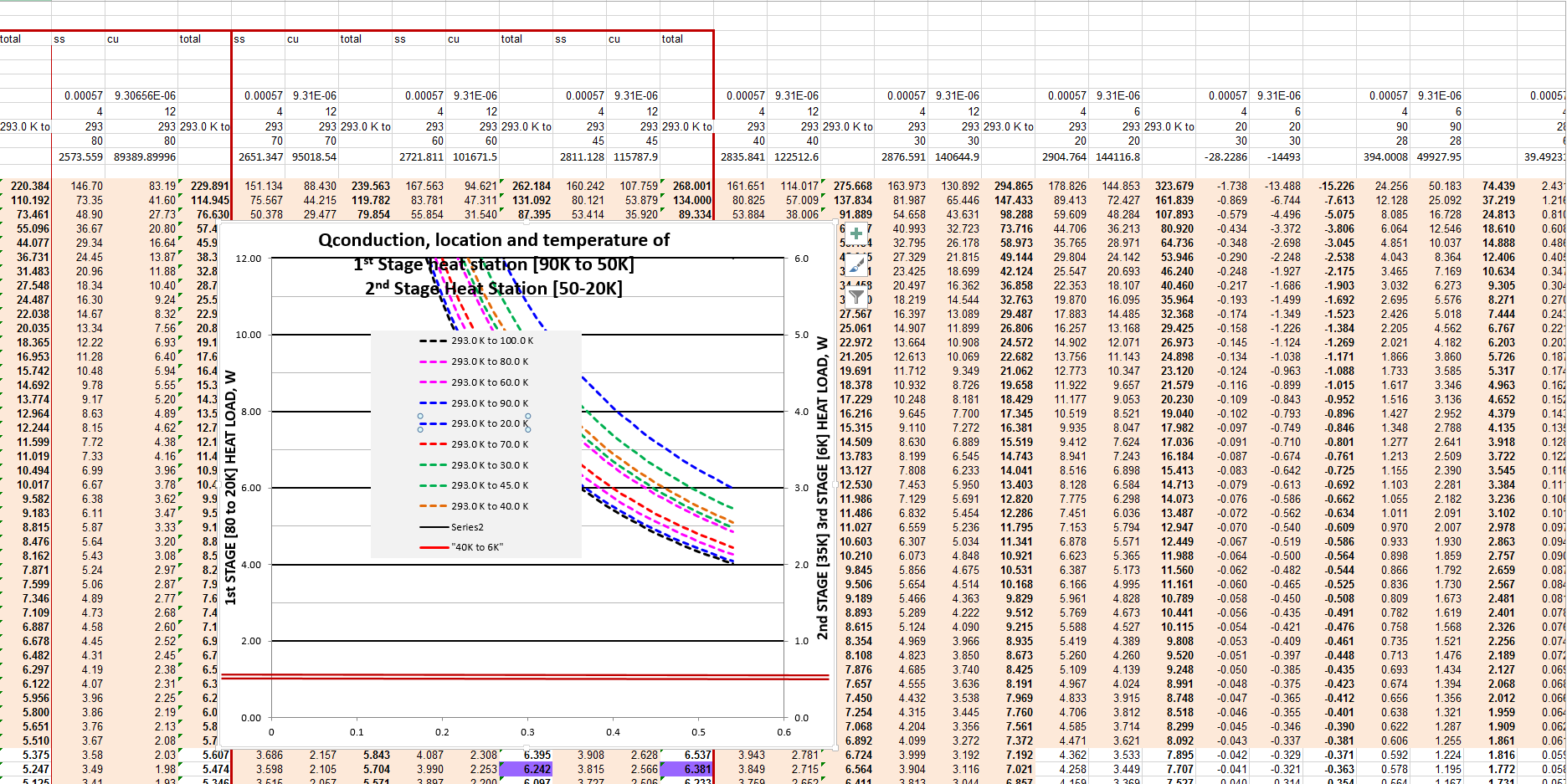